LE NON CONFORMITÀ E LE AZIONI
CONSEGUENTI IN CASO DI 
NON CONFORMITÀ:
 ESEMPI PRATICI 


dr. Stefano Ferrarini
Az. Ulss 8 Berica
stefano.ferrarini@aulss8.veneto.it
24.03.2017
1
«Dalla identificazione del pericolo alla misura del rischio sanitario»
2
La gestione delle non conformità analitiche negli alimenti: misure sanitarie e procedimenti sanzionatori.
OBIETTIVO DELLA PRESENTAZIONE
3
Applicazione Reg. (CE) 882/04 in merito ai controlli ufficiali in materia di sicurezza alimentare; in particolare per:
gestione della non conformità;
e applicazione degli art. 54 e 55.
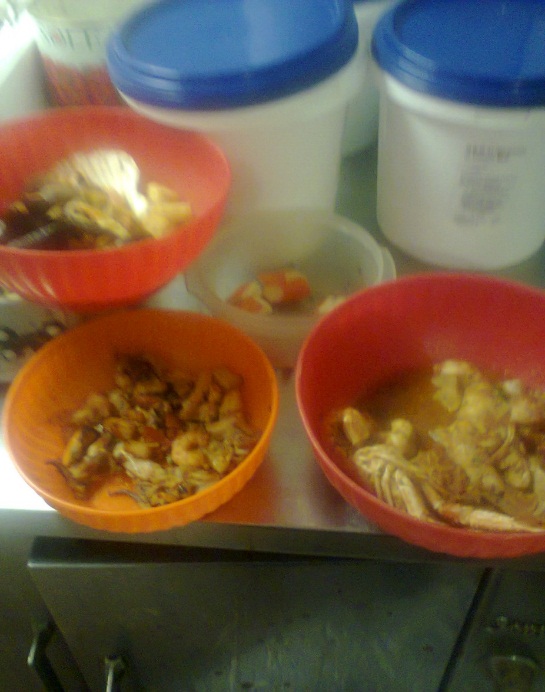 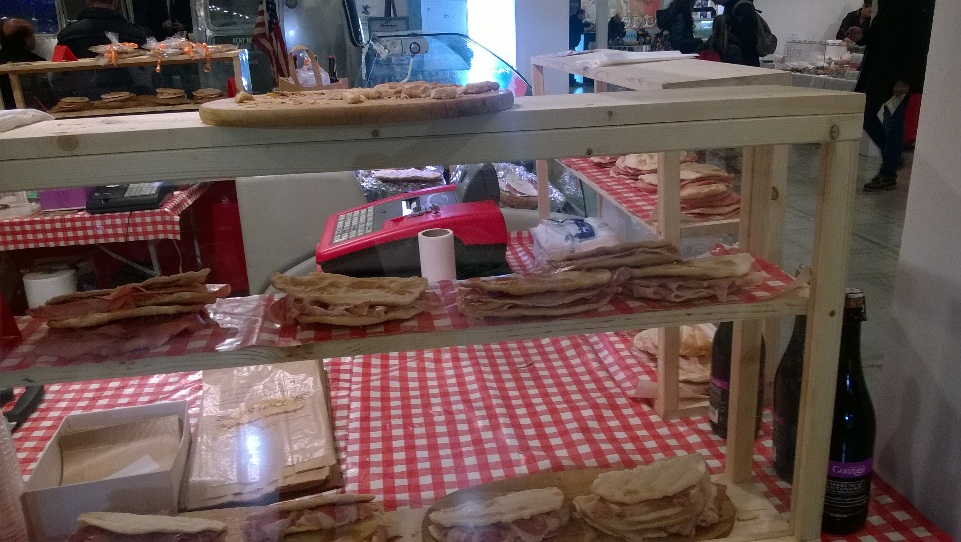 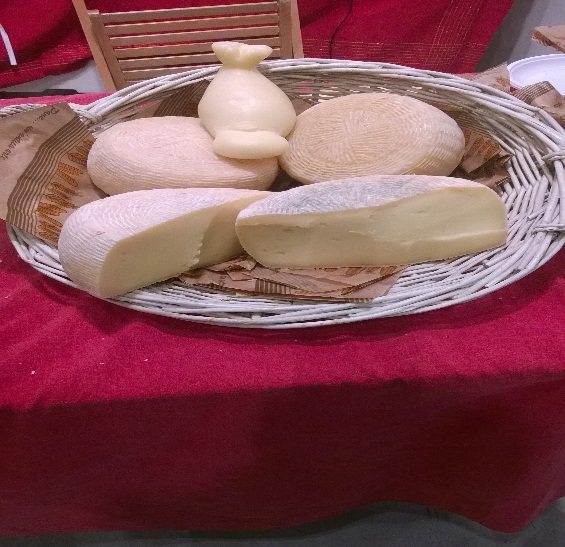 Pacchetto Igiene CU
4
Regolamento CE/882/2004 relativo ai controlli ufficiali negli ambiti ricadenti nel Regolamento 178/2002;
 Regolamento CE/854/2004 specificamente dedicato al controllo ufficiale degli alimenti di origine animale;
Pacchetto Igiene OSA
5
Regolamento CE/852/2004 sui requisiti generali di igiene dei prodotti alimentari; 
Regolamento CE/853/2004 che stabilisce norme specifiche in materia di igiene per gli alimenti di origine animale; 
Regolamento CE/183/2005 in materia di requisiti per l’igiene dei mangimi e s.m.i
Ai sensi dell’art 54 del Reg. CE 882/04, omma 1
6
L’autorità competente che individui una non conformità interviene per assicurare che l’operatore ponga rimedio alla situazione.
Nel decidere l’azione da intraprendere, l’autorità competente tiene conto della:
natura della/e non conformità;
e dei dati precedenti relativi a detto operatore per quanto riguarda la/le non conformità.
AC cosa deve garantire
7
Controlli periodici in base al rischio;
Rischi identificati nel processo produttivo e/o prodotto;
Dati precedenti dell’Osa;
Corretta verbalizzazione della NC;
E soprattutto affidabilità dei controlli.
AC deve comunicare all’OSA in caso di NC
8
Il tipo di NC;
La natura;
La localizzazione;
L’estensione

In modo tale che l’Osa adotti le Azione Correttive
Una Azione Correttiva consta:
9
Segregazione degli alimenti NC (es. Listeria in un impasto di PBC o Salmonella/listeria in PBL;
Identificazione della causa;
Verifica che il processo  sia sotto controllo;
Attuazione delle misure preventive affinché la NC non si ripeta.
PARLIAMO DI NON CONFORMITA’: CHE COSA INTENDIAMO ?
10
Per non conformità viene intesa la non soddisfazione di un requisito, pertanto, l’individuazione di una non conformità  deve essere basata sui seguenti elementi:
Criterio/requisito: la norma, il regolamento, la procedura che prevede un determinato requisito
Difetto: lo scostamento dell’organizzazione dal requisito
Evidenza: elementi oggettivi che dimostrano lo scostamento
LE NON CONFORMITA’ POSSONO INTERESSARE:
11
La gestione dei Prerequisiti e cioè condizioni di base a attività che sono necessarie per mantenere un ambiente igienico adeguato nell’ambito della filiera alimentare (es. formazione personale, lotta agli infestanti, sanificazione, gestione forniture, conservazione prodotti, gestione rifiuti, igiene personale, manutenzione fabbricati, impianti, attrezzature, qualità acqua, confezionamento, ecc);
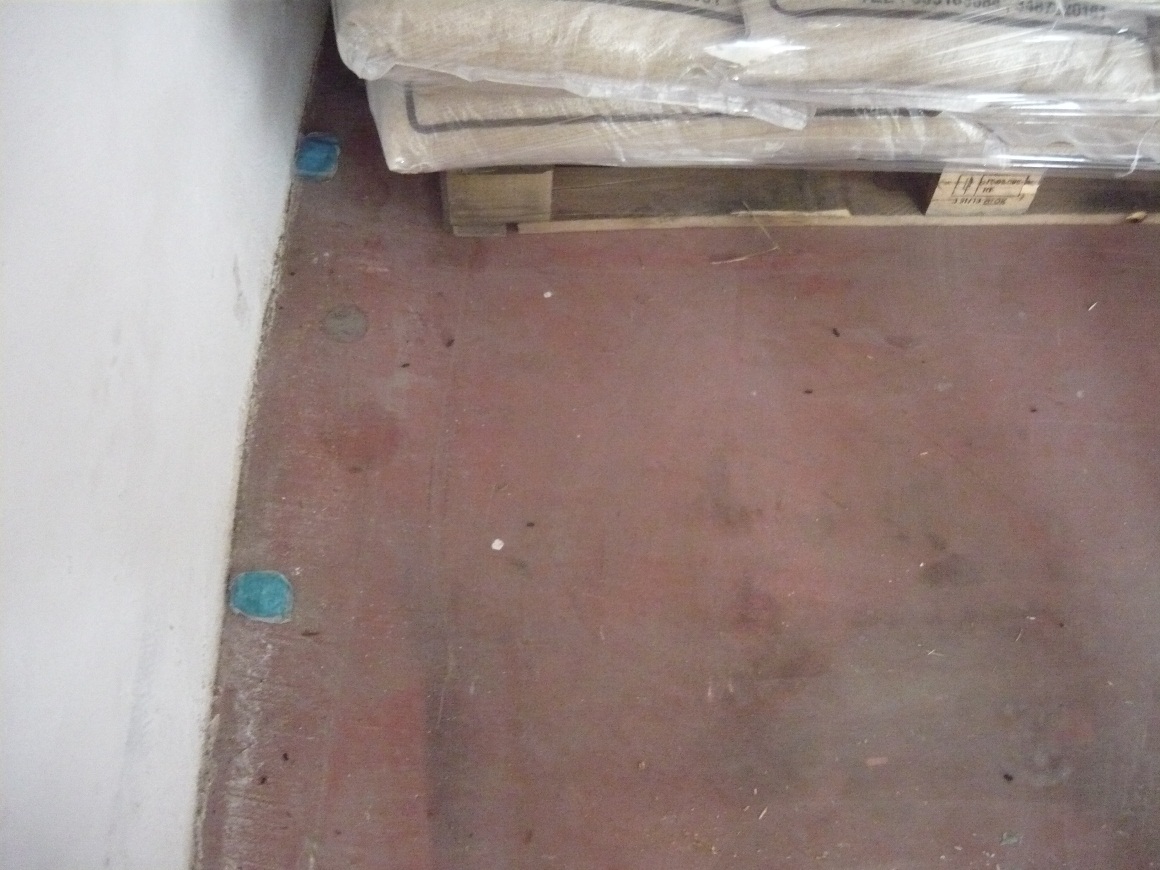 12
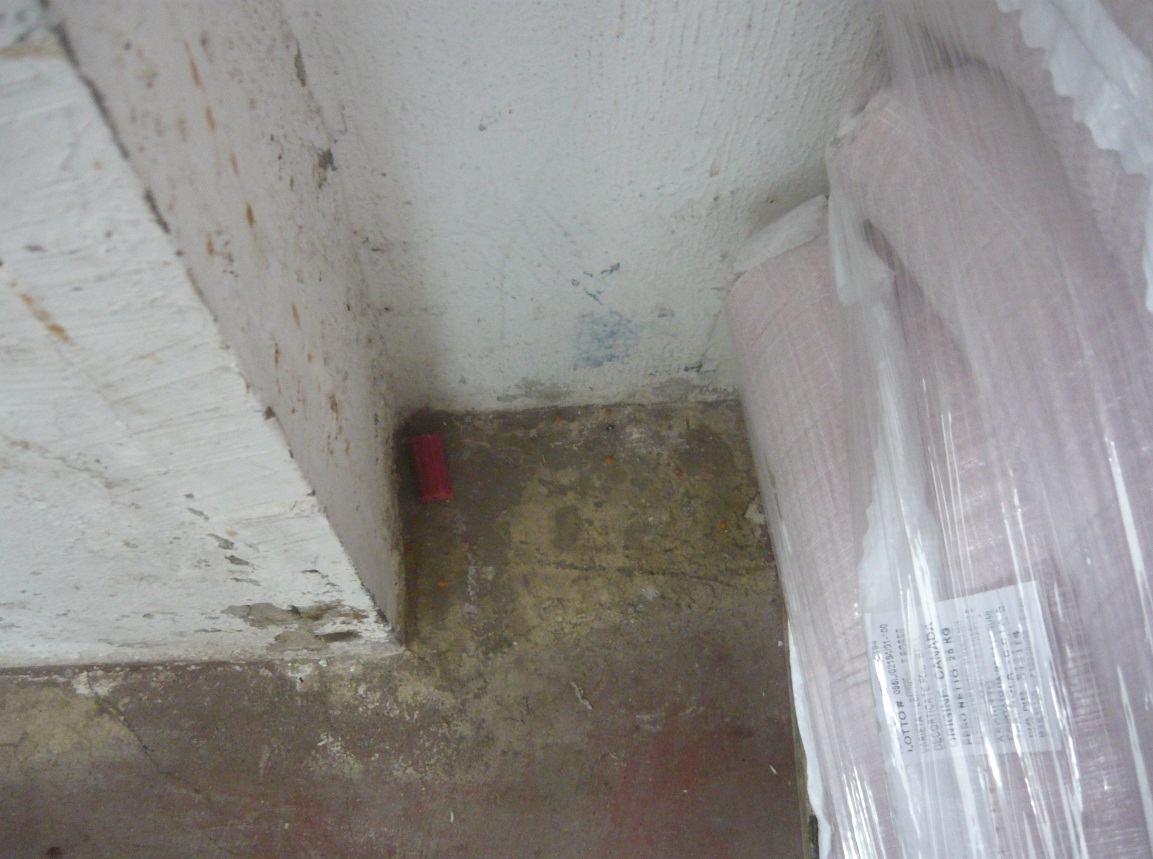 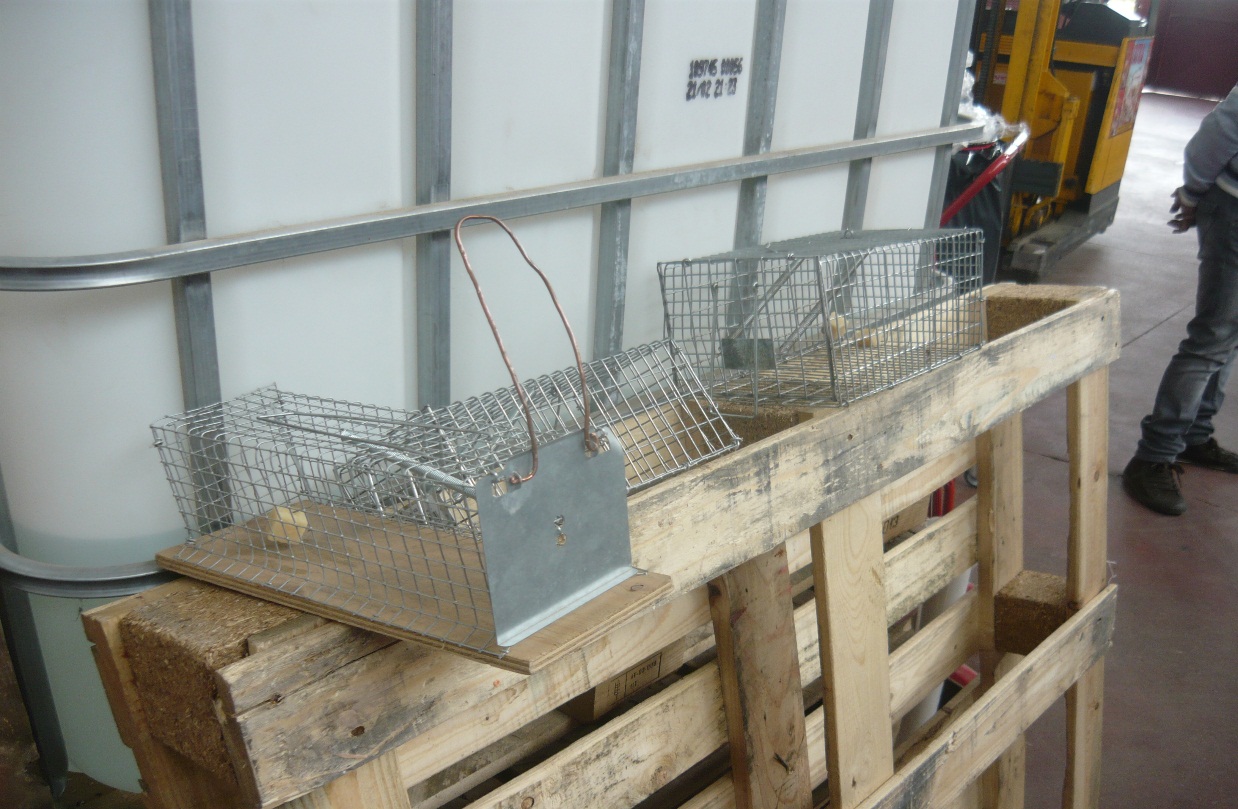 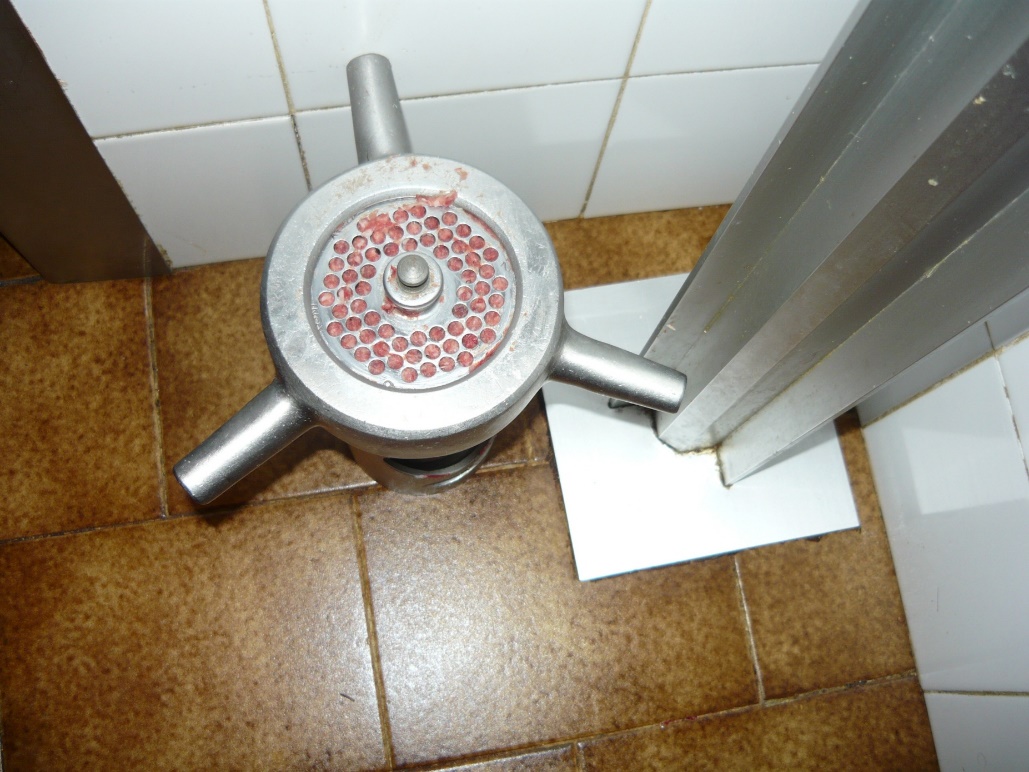 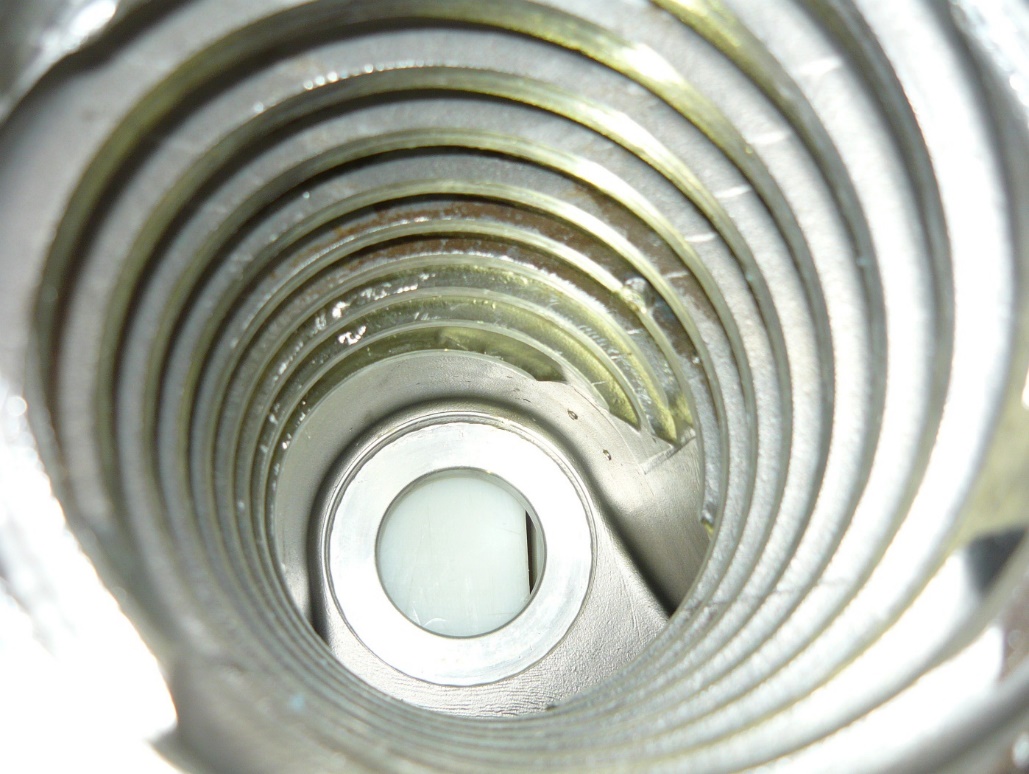 13
ATTREZZATURA SPORCA
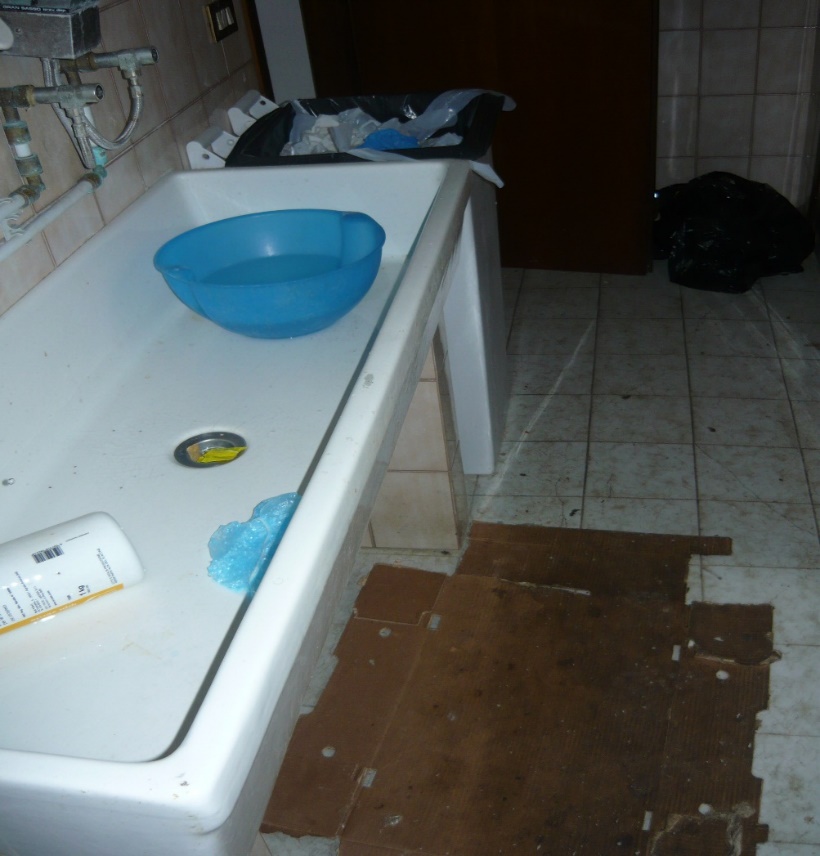 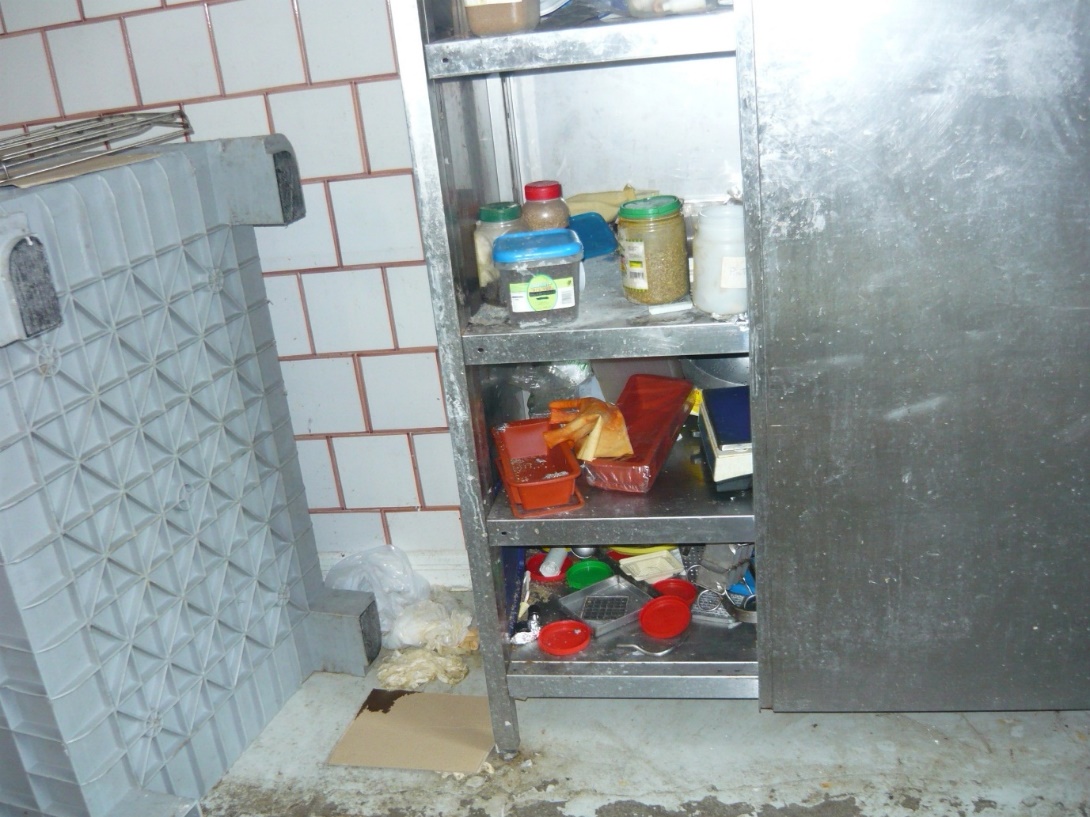 14
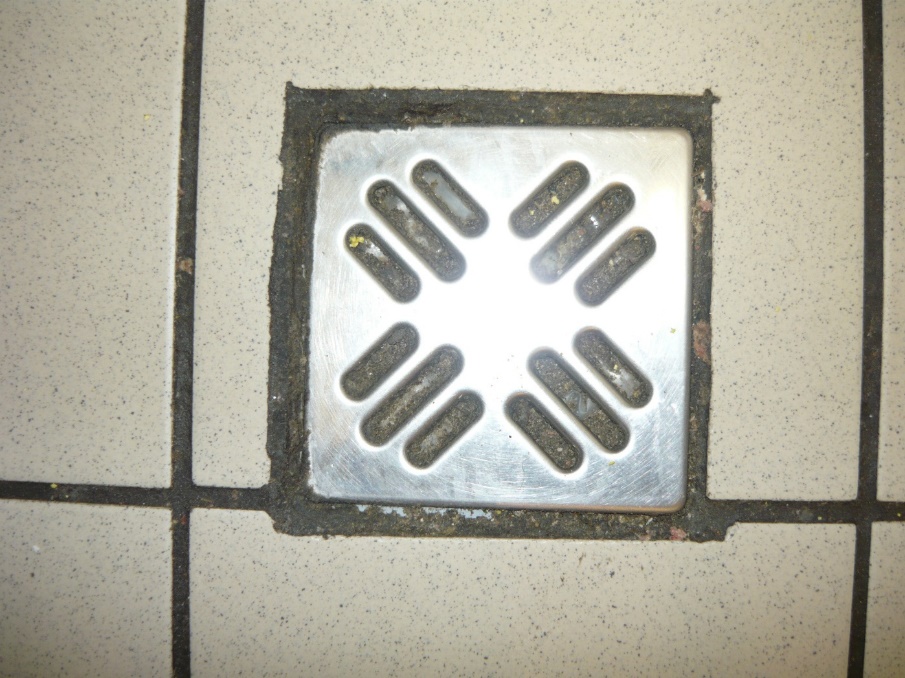 CARENTE PULIZIA E INADEGUATA MANUTENZIONE
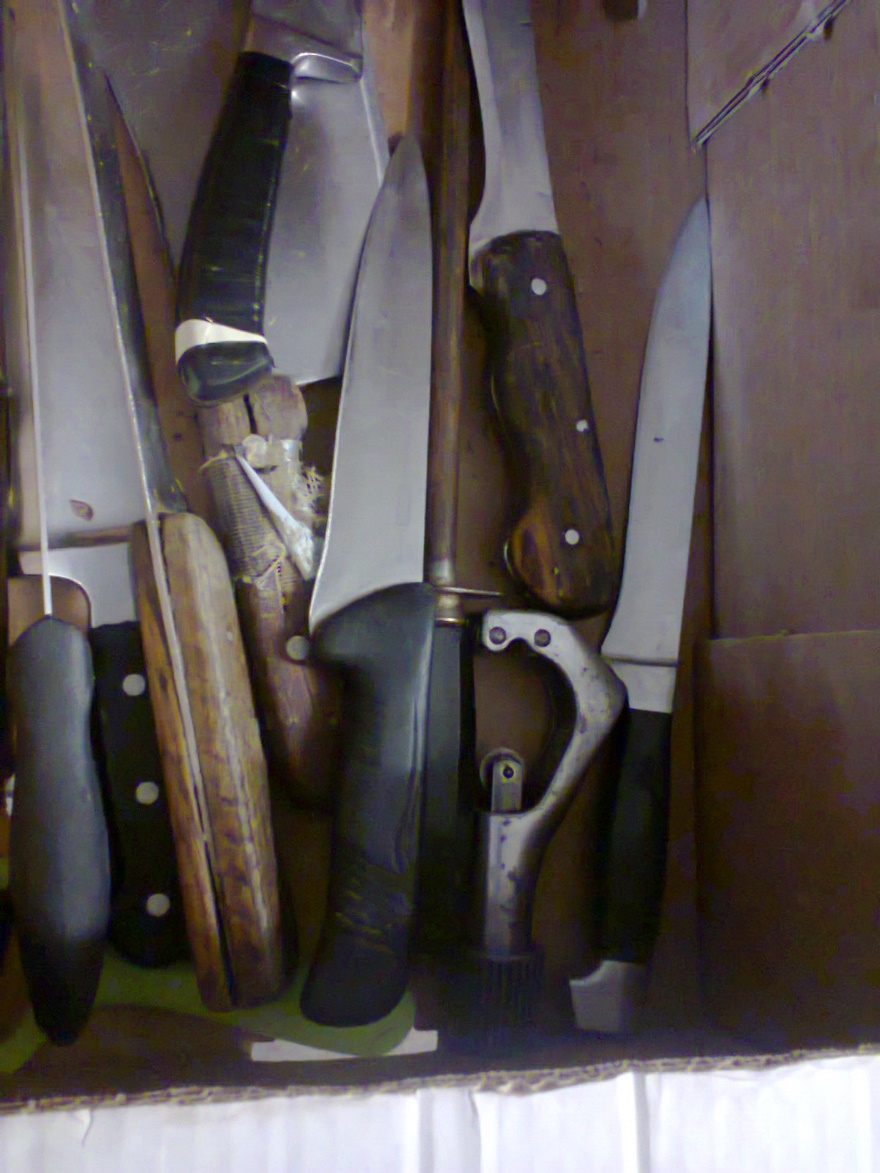 15
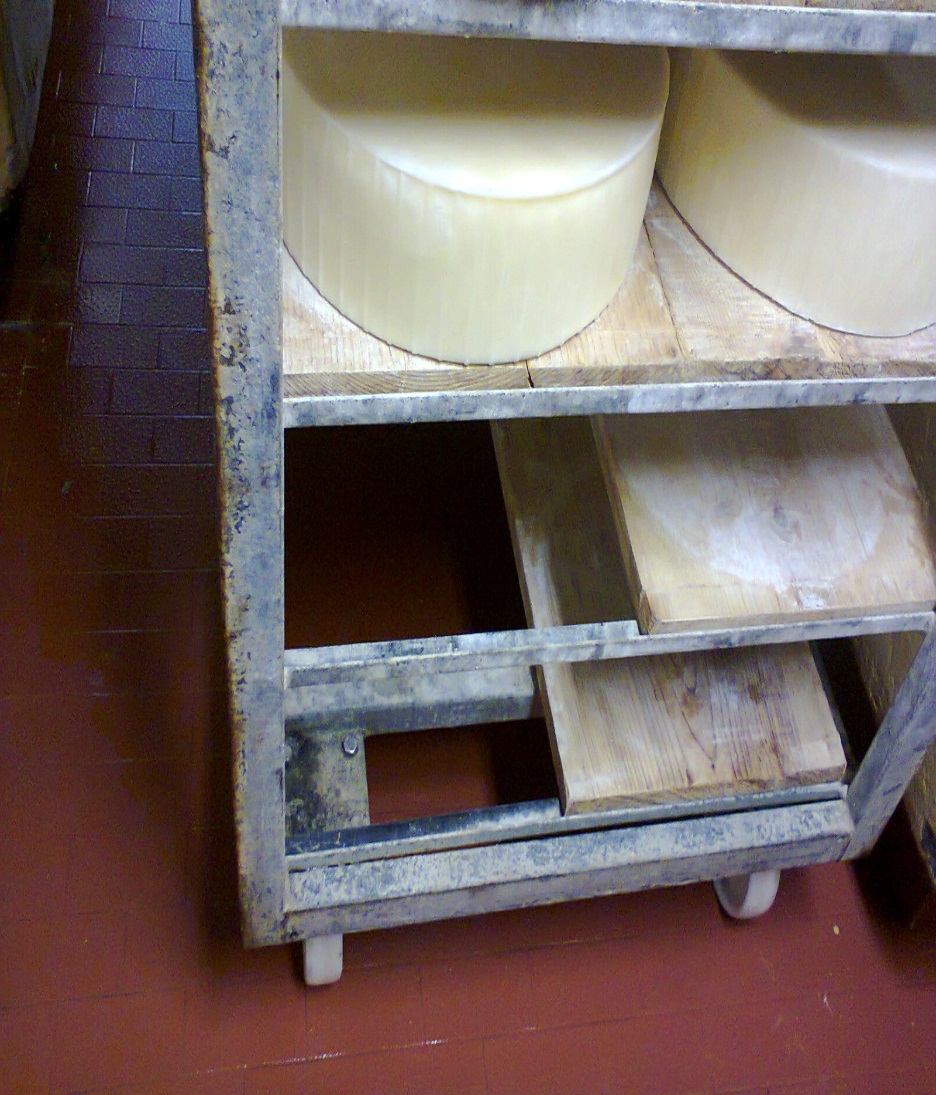 17
LE NON CONFORMITA’ POSSONO INTERESSARE:
18
La gestione del Processo Produttivo con particolare riferimento alla corretta attuazione, ove applicabile, dei principi del Sistema HACCP nelle procedure aziendali di Autocontrollo (art 5 Regolamento (CE) n. 852/2004: “Analisi dei pericoli e dei punti critici di controllo”)
Il Prodotto finito
Considerazioni
19
alimento dannoso;
tra alimenti che rappresentano un grave rischio per la salute del consumatore;
alimenti che, pur presentando non conformità alle norme vigenti, non rappresentano un grave rischio per il consumatore e/o non richiedono un intervento immediato
Temperatura alimenti
20
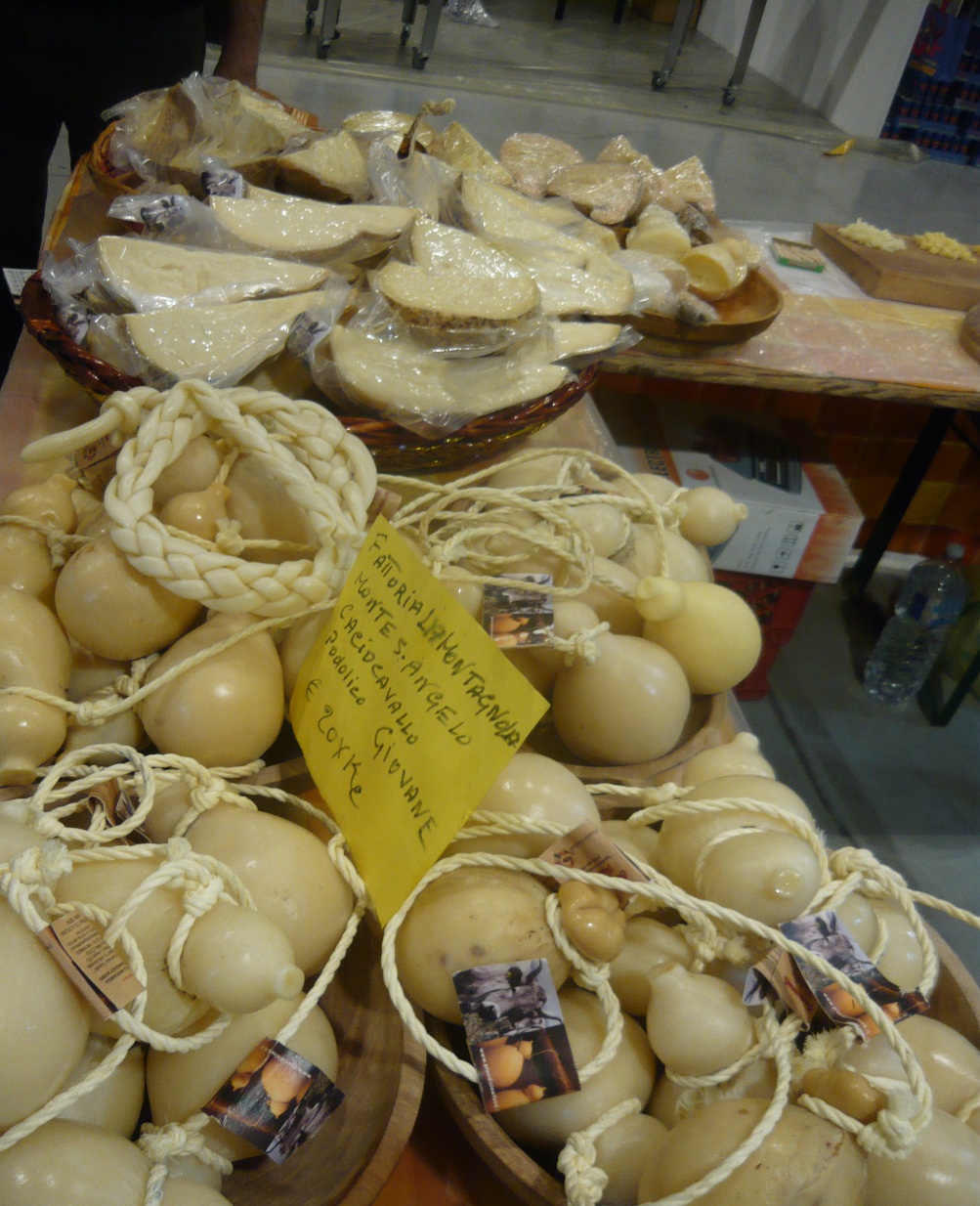 21
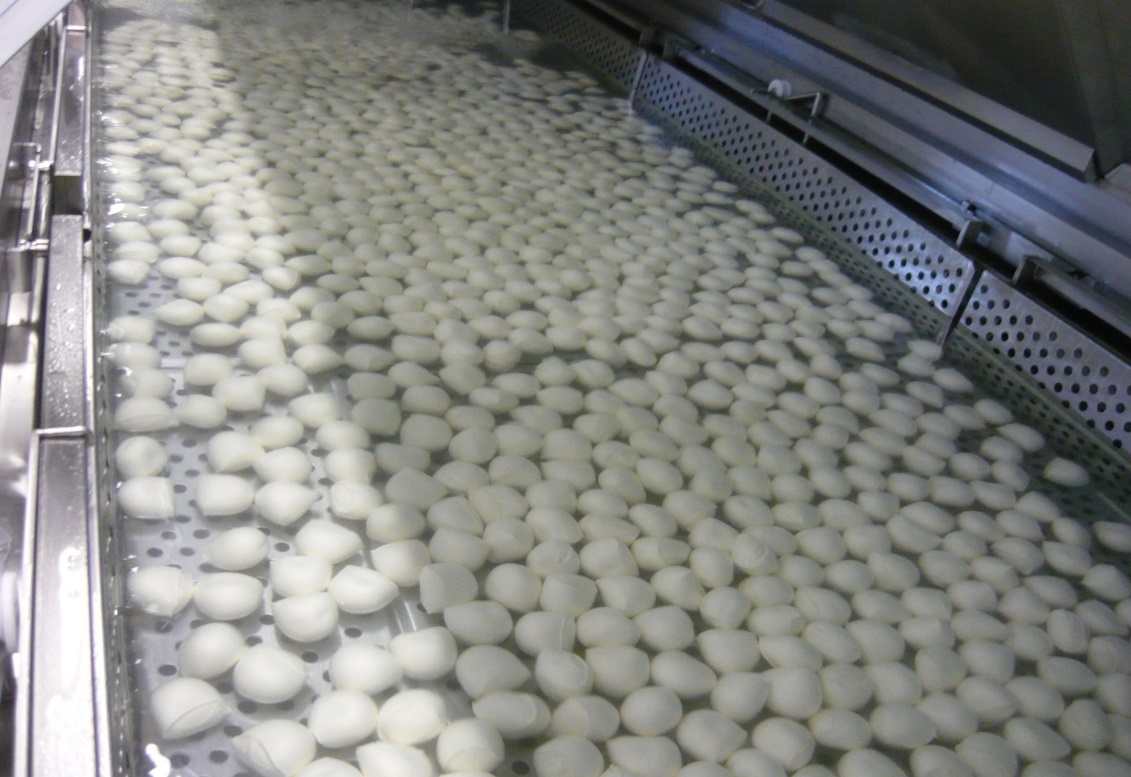 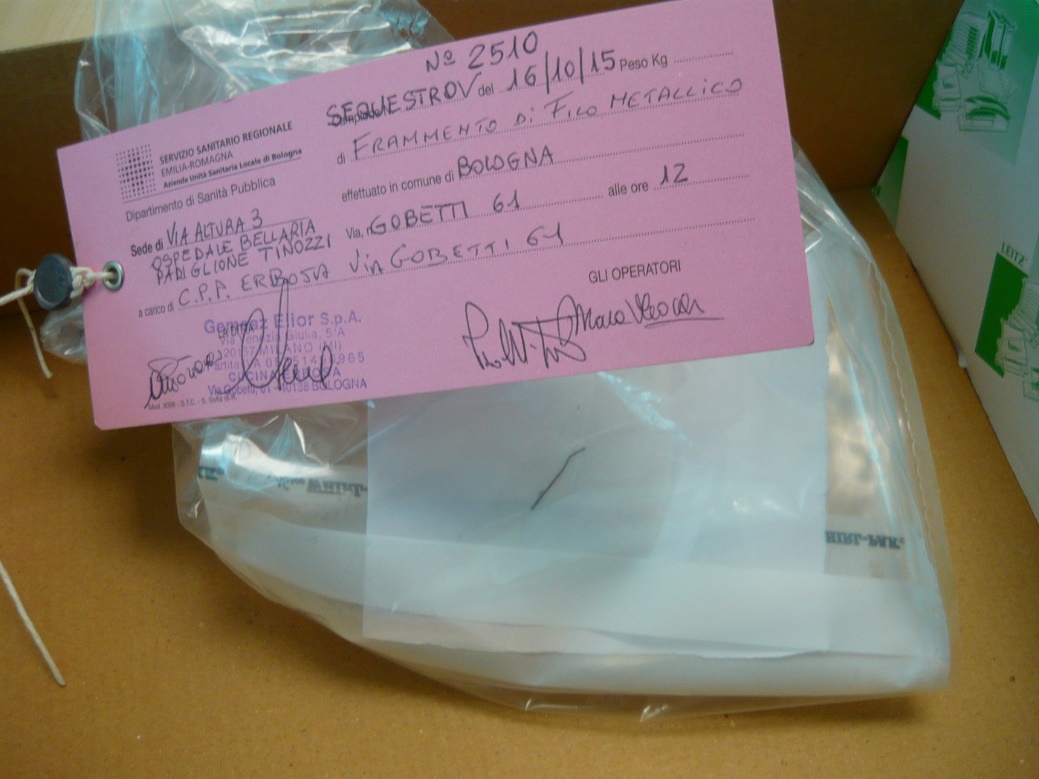 PRESENZA DI UN CORPO ESTRANEO
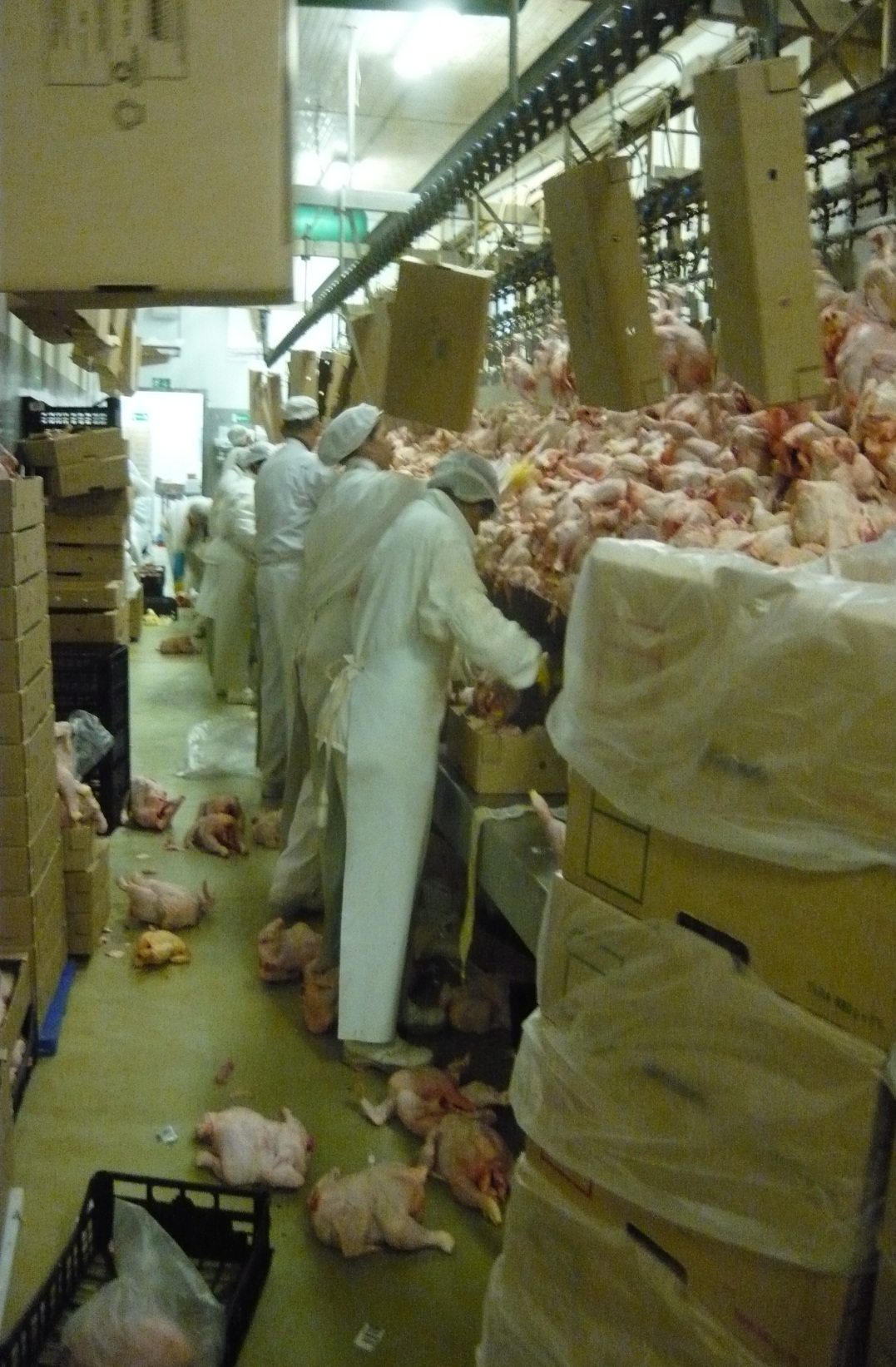 22
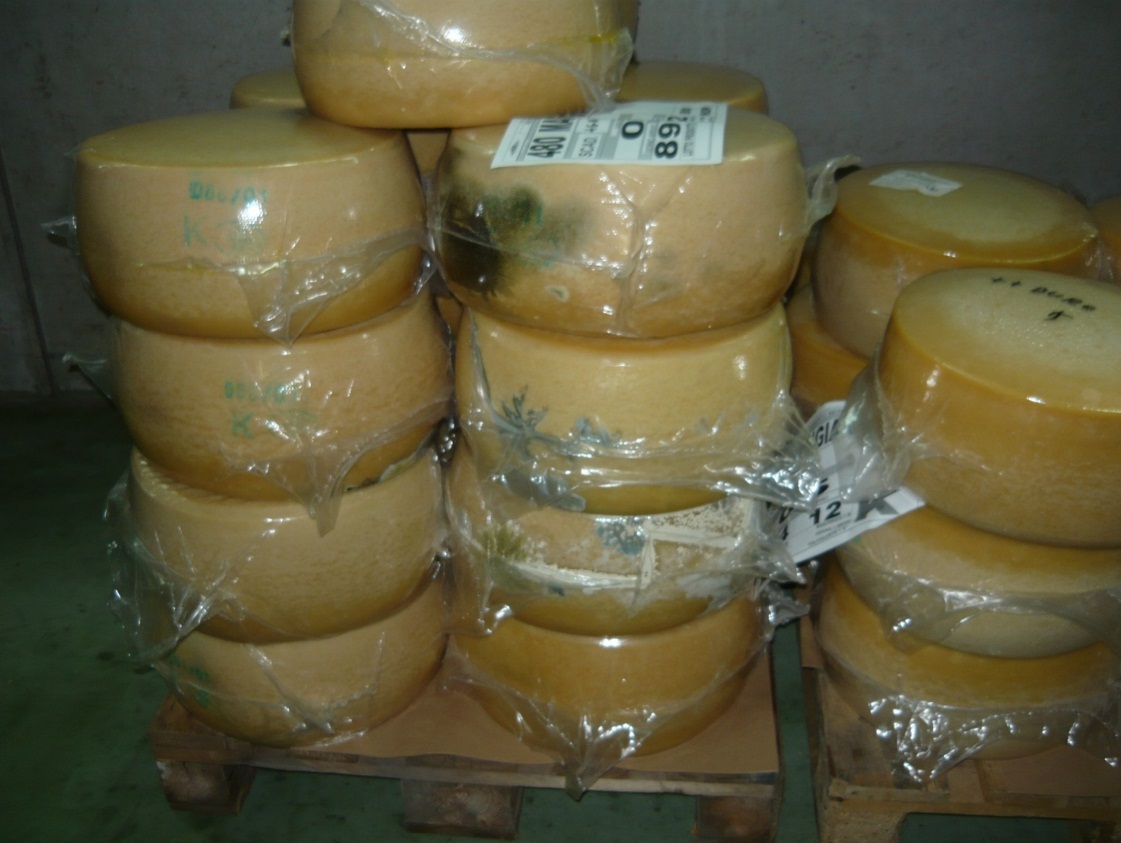 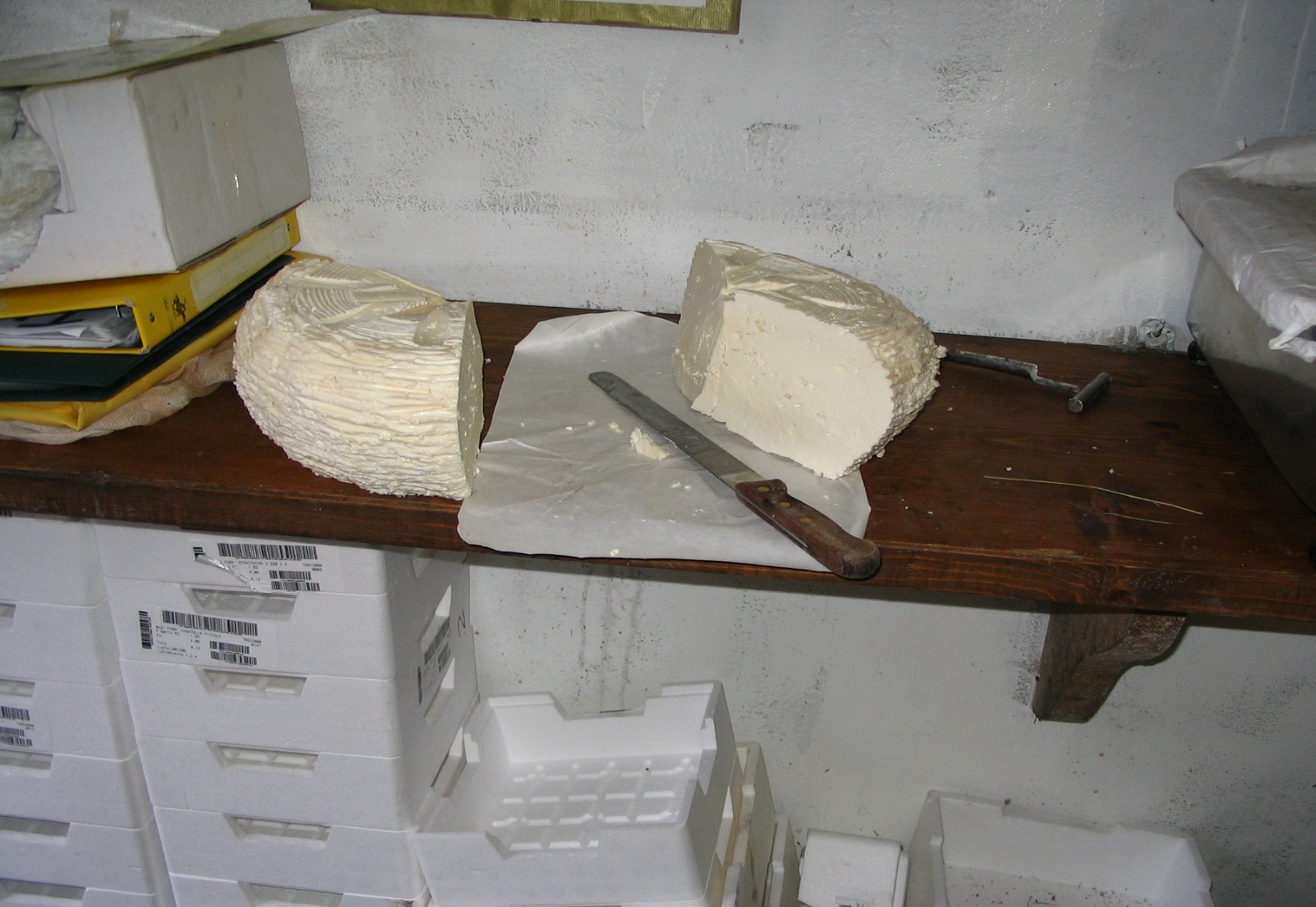 23
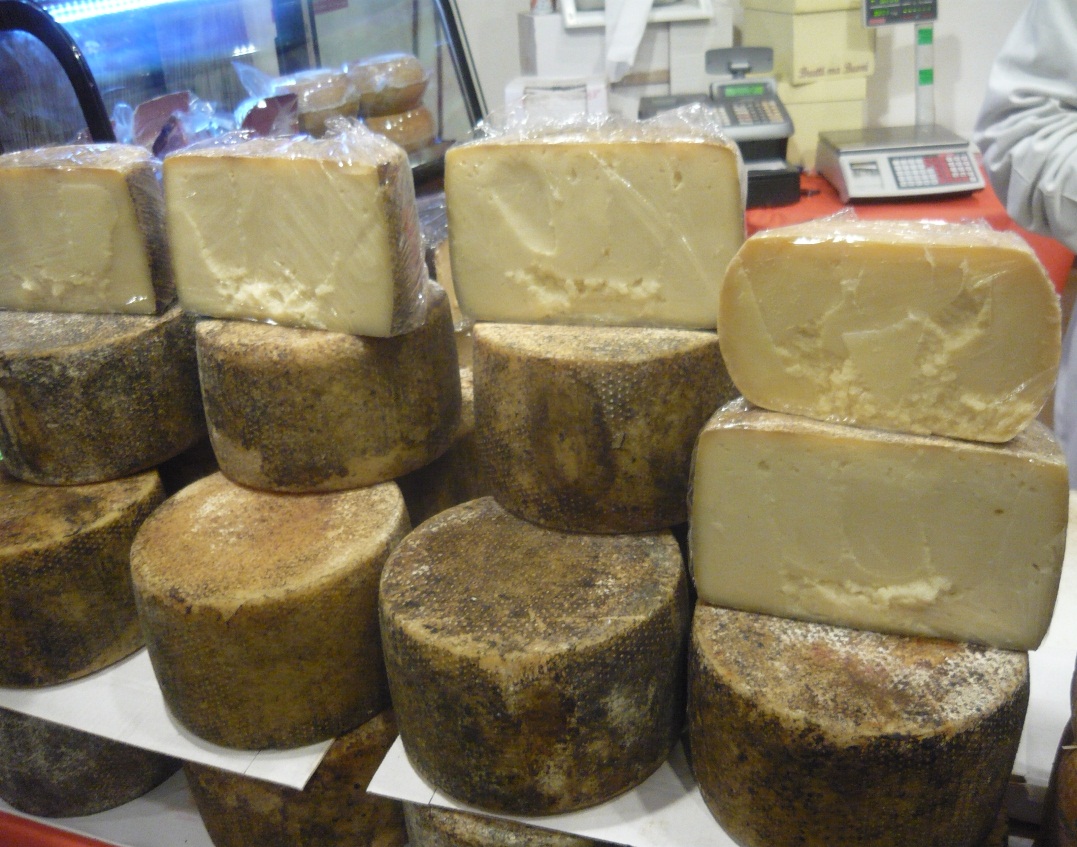 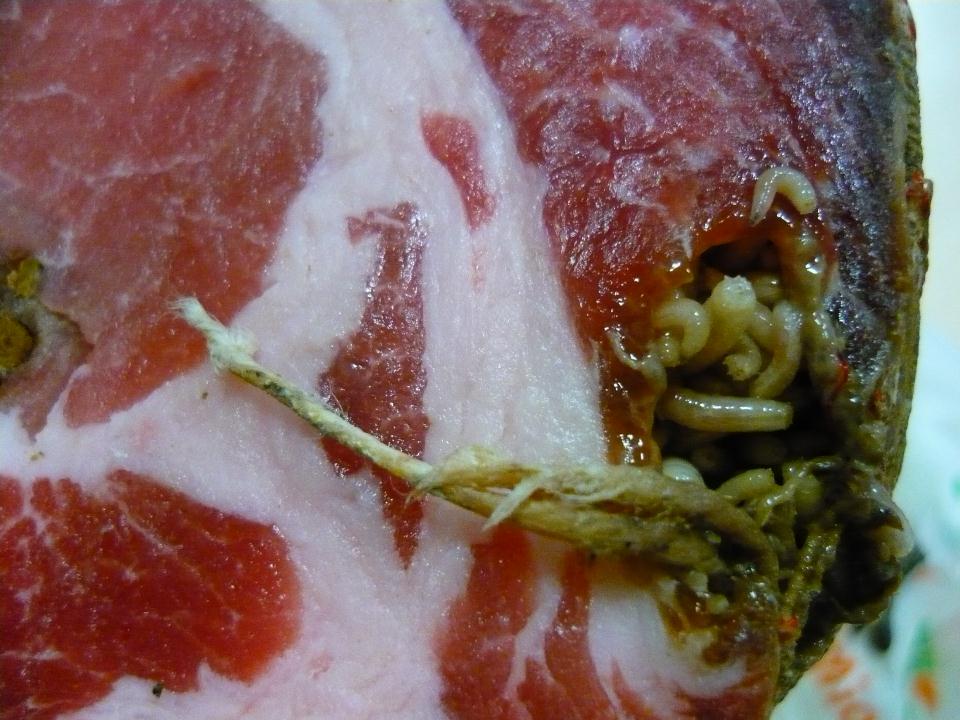 PRESENZA DI VERMI
24
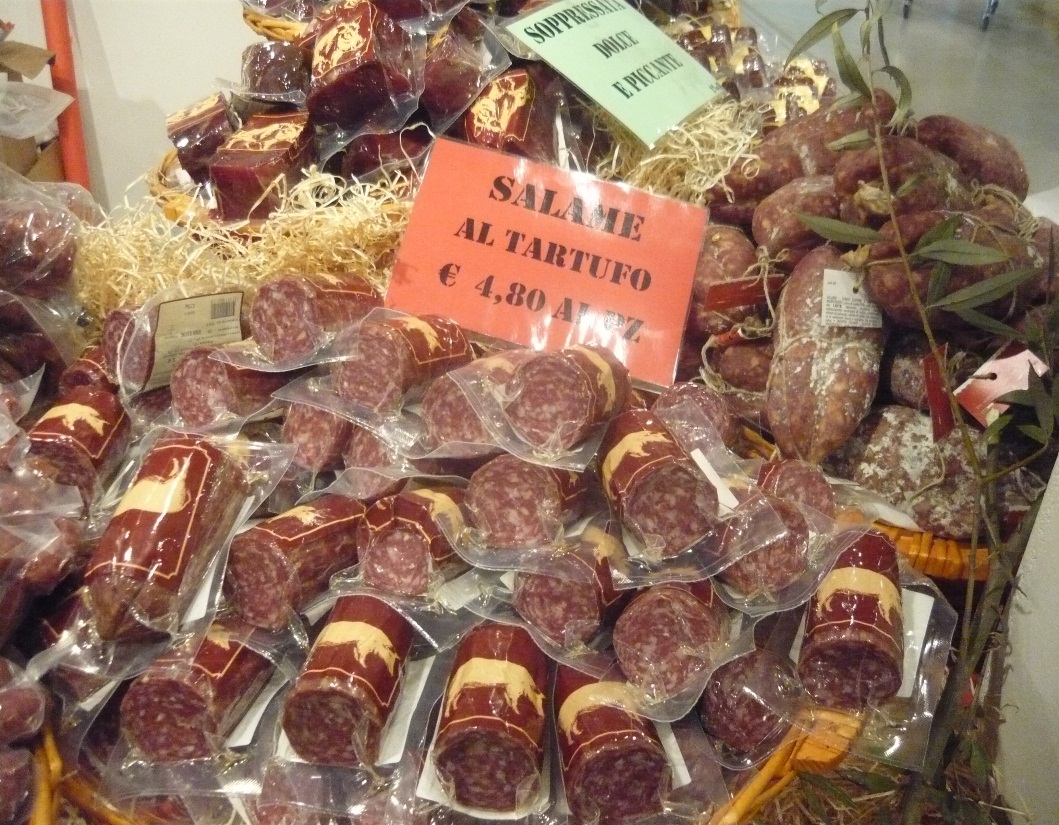 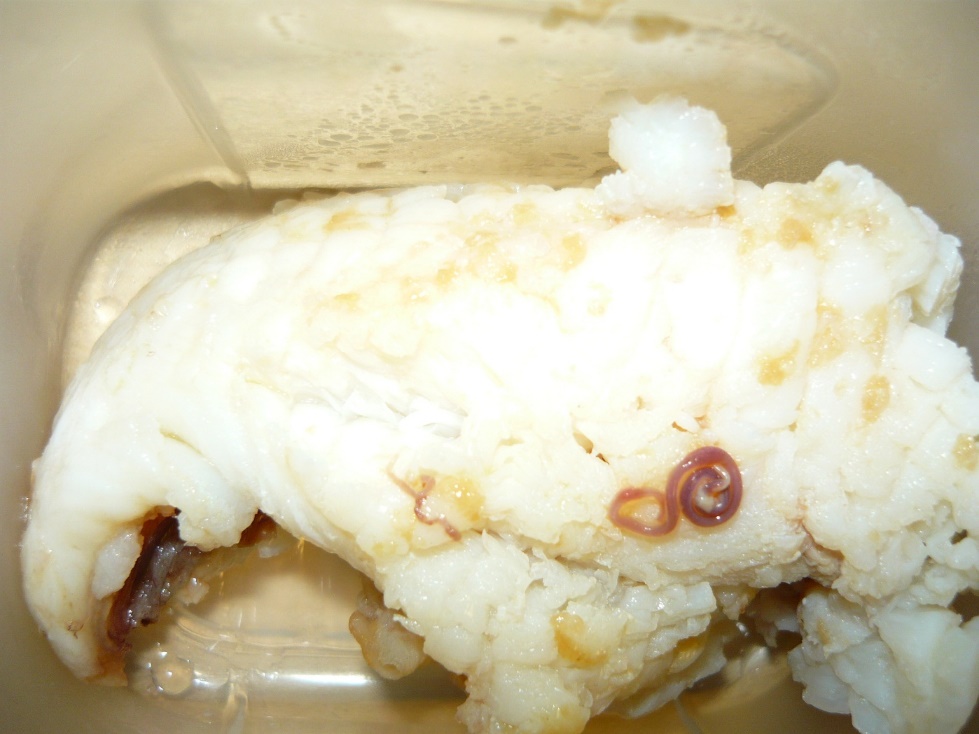 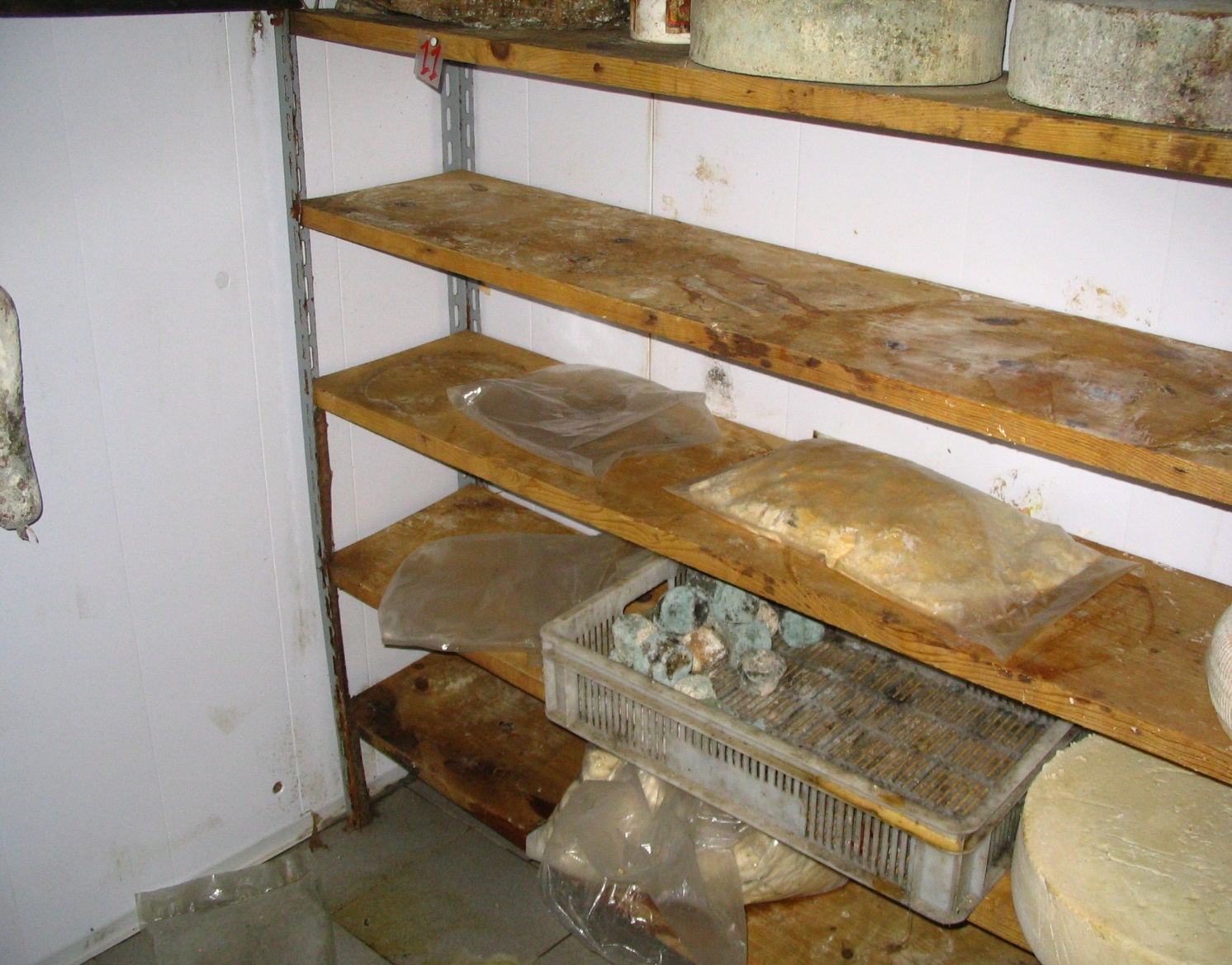 25
INADEGUATA PULIZIA
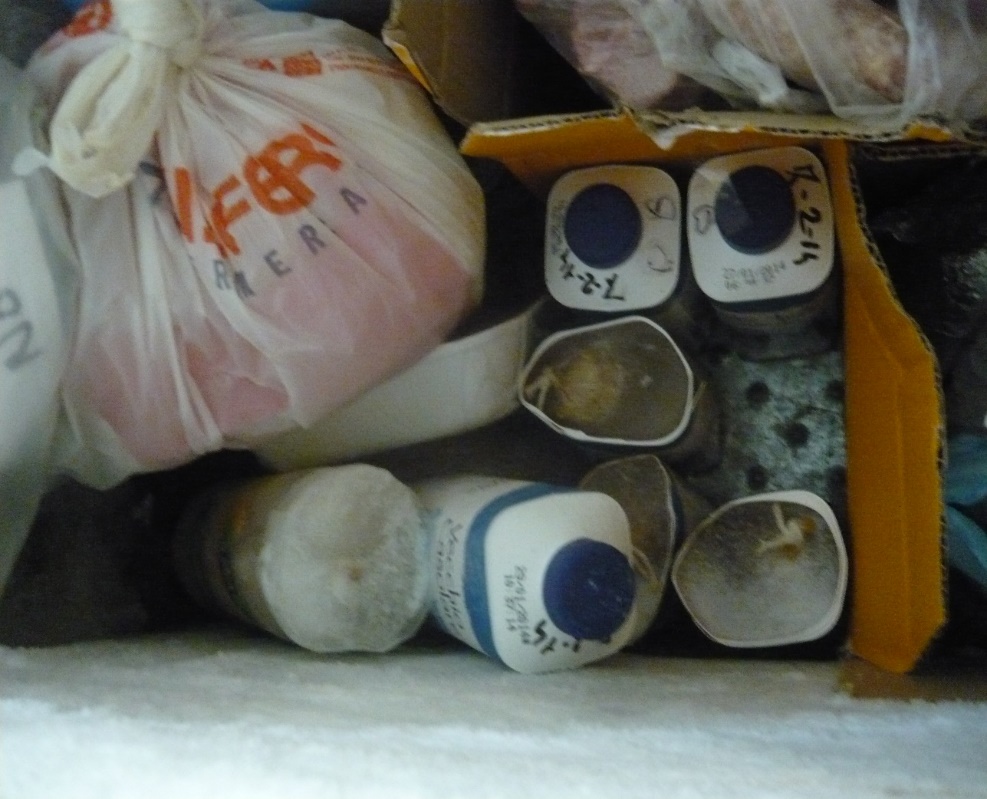 26
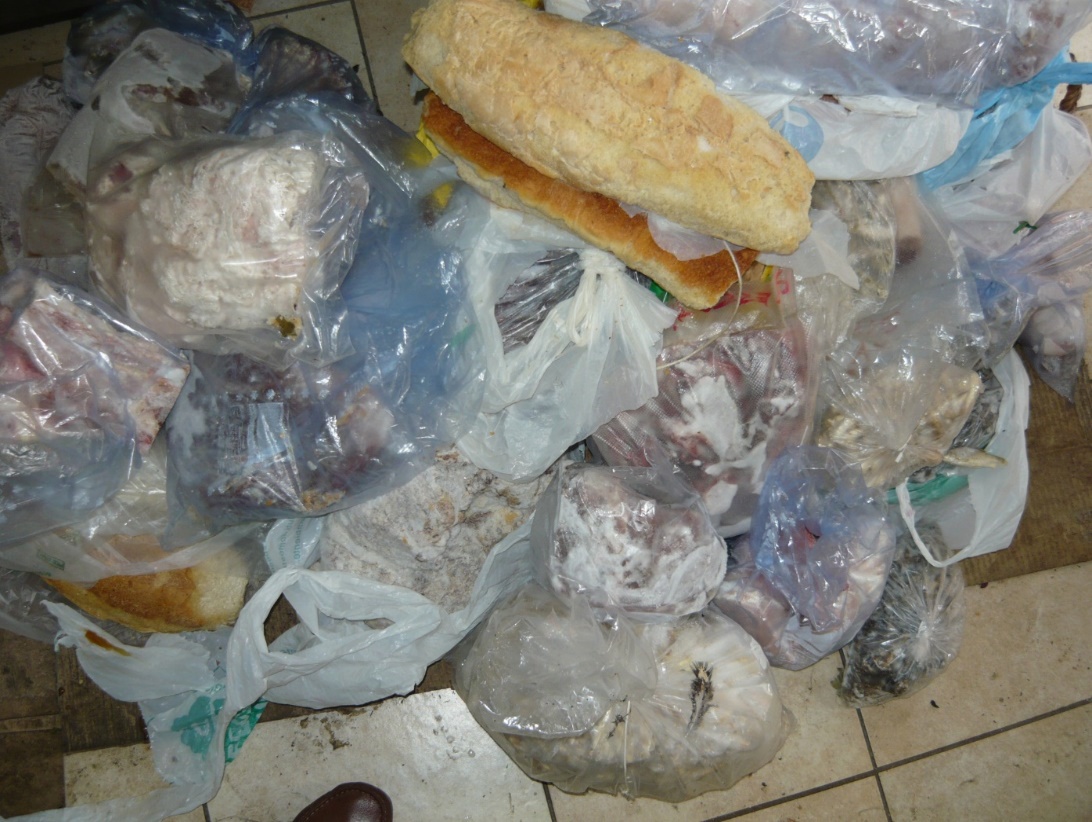 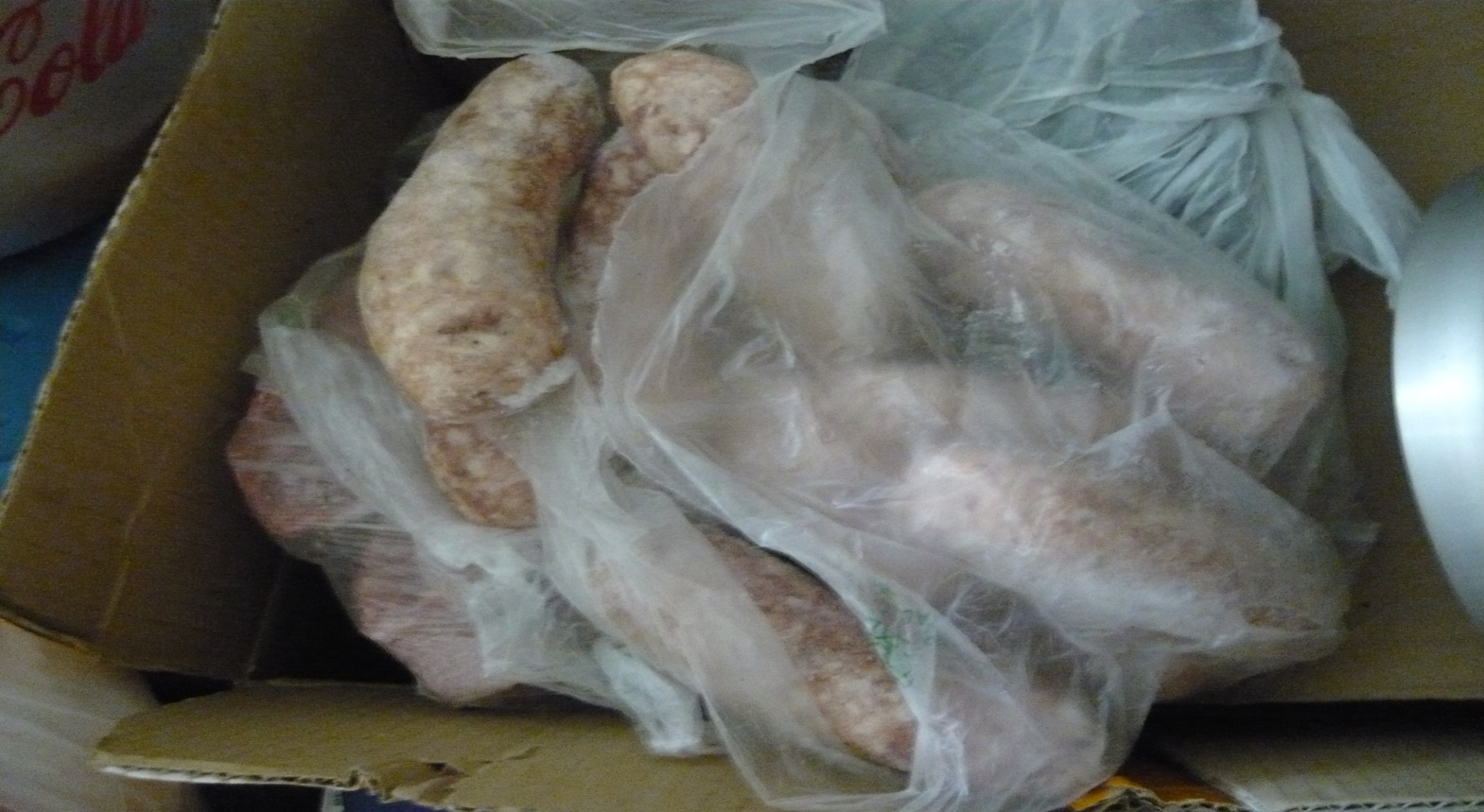 27
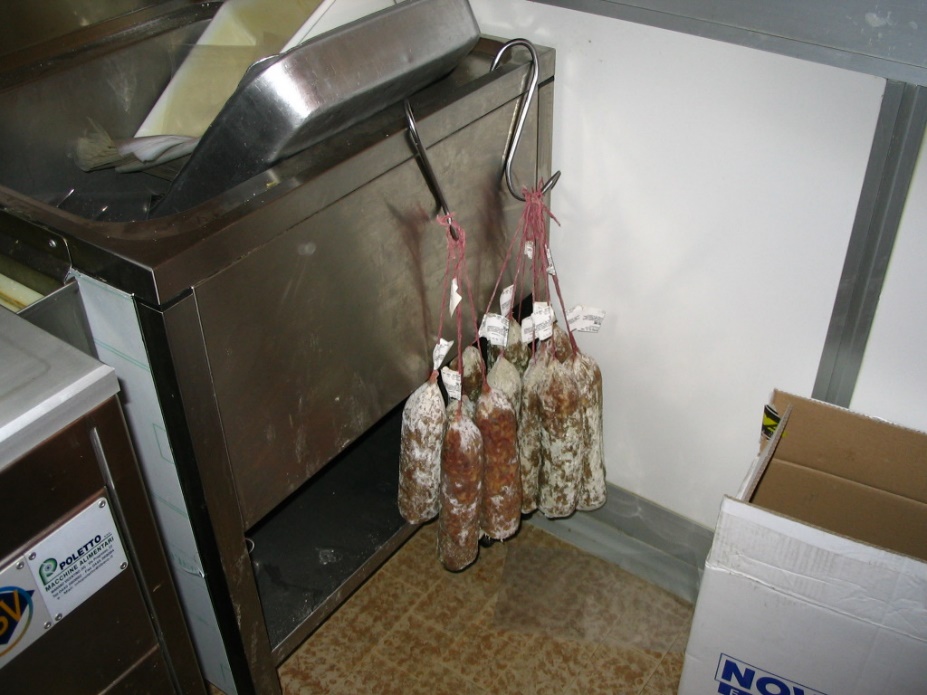 VERIFICA DELLA CONGRUITA’, 
COMPLETEZZA ED EFFICACIA 
DELLE AZIONI CORRETTIVE
28
In linea di principio un’azione correttiva consta di 4 componenti:
trattamento della NC ed eventuale identificazione, segregazione e trattamento degli alimenti contaminati o a rischio di contaminazione;
ossia porre rimedio ad una situazione NC agendo sugli effetti rilevabili nel corso dell’ispezione (es. pulizia di un locale, attrezzatura, utensile, riparazione di un impianto guasto, richiamo di un operatore ecc.)
La verifica della congruità, completezza ed efficacia delle AC deve riguardare tutte e 4 le componenti della AC. La mancata adozione anche di uno solo degli elementi che costituiscono una AC deve portare l’Autorità Competente ad esprimere un giudizio di incompletezza della AC stessa e l’applicazione delle pertinenti azioni di cui all’art. 54 del Reg. (CE) 882/04 e se del caso delle sanzioni di cui all’art. 55 dello stesso Regolamento.
29
L’Autorità Competente deve verificare l’adozione, la completezza e l’efficacia della AC adottate dall’OSA entro i termini prescritti; non è compito dell’organismo del controllo ufficiale indicare le AC da adottare (libera scelta dell’OSA).
Inoltre, nel decidere la natura delle misure da adottare, l’Autorità Competente considera:
30
la natura dei rischi per la sicurezza igienica dell’alimento
la natura e le condizioni d’uso dell’alimento
la capacità dell’OSA di garantire la sicurezza alimentare
la reiterazione delle NC
eventuali comportamenti dolosi e fraudolenti
la natura e la dimensione delle produzioni e la tipologia di consumatore alle quali è destinato l’alimento
L’Autorità Competente documenta inoltre le motivazioni relative alle misure adottate.
Alcune non conformità di PBL
31
ALLERTE SI
ALLERTE NO
Aflatossina in prodotti caseari
32
1. Tank di latte NC per presenza di Aflatossina > al limite di legge, il prodotto è da considerarsi NC (MIN. SAL. 4.5.2016 prot. 18206);
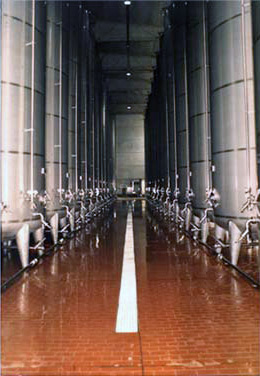 Aflatossina in prodotti caseari
33
1. Tank di latte NC per presenza di Aflatossina > al limite di legge, il prodotto è da considerarsi NC (MIN. SAL. 4.5.2016 prot. 18206);
2. Tank latte conforme (esito analitico di conformità sulla MP) pur in presenza di NC in latte dei singoli conferenti o cisterna di raccolta, il prodotto viene considerato conforme alla sola condizione che l’esito di NC dei conferenti sia stato reso disponibile successivamente alla lavorazione del prodotto (ovvero l’OSA non ha fatto una diluzione controllata) e ne sia stata data immediata comunicazione all’AC;
3. Se non sono disponibili esiti analitici per il rientro della NC di un conferente con precedente NC e non siano disponibili degli esiti del tank di lavorazione sino ad un esito di conformità ogni lotto di prodotto deve essere sottoposto a campionamento (MIN SAL. 06.12.2016 prot. 46330).
Aflatossina in prodotti caseari
34
2. Tank latte conforme (esito analitico di conformità sulla MP) pur in presenza di NC in latte dei singoli conferenti o cisterna di raccolta, il prodotto viene considerato conforme alla sola condizione che l’esito di NC dei conferenti sia stato reso disponibile successivamente alla lavorazione del prodotto (ovvero l’OSA non ha fatto una diluzione controllata) e ne sia stata data immediata comunicazione all’AC;
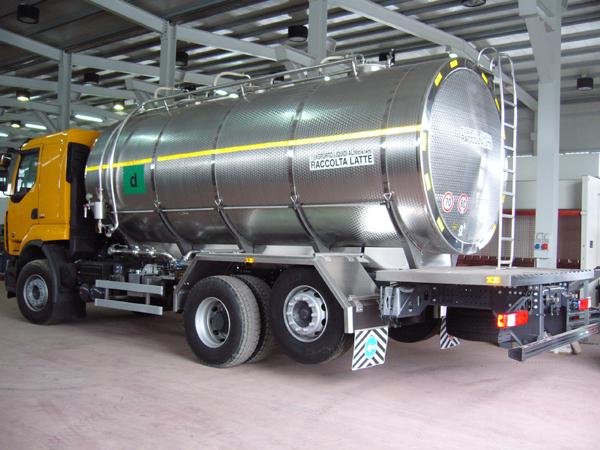 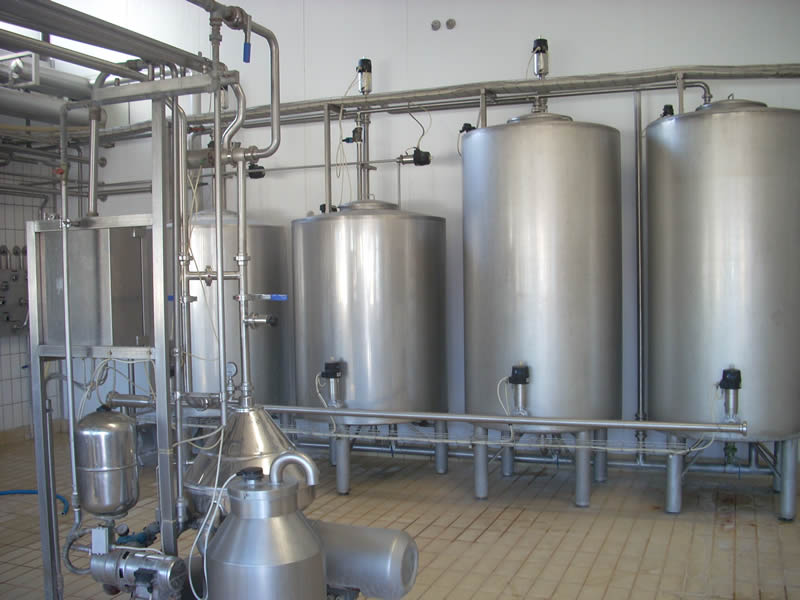 Aflatossina in prodotti caseari
35
3. Se non sono disponibili esiti analitici per il rientro della NC di un conferente con precedente NC e non siano disponibili degli esiti del tank di lavorazione sino ad un esito di conformità ogni lotto di prodotto deve essere sottoposto a campionamento (MIN SAL. 06.12.2016 prot. 46330).
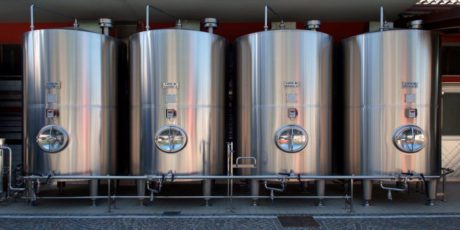 Latte UHT coagulato
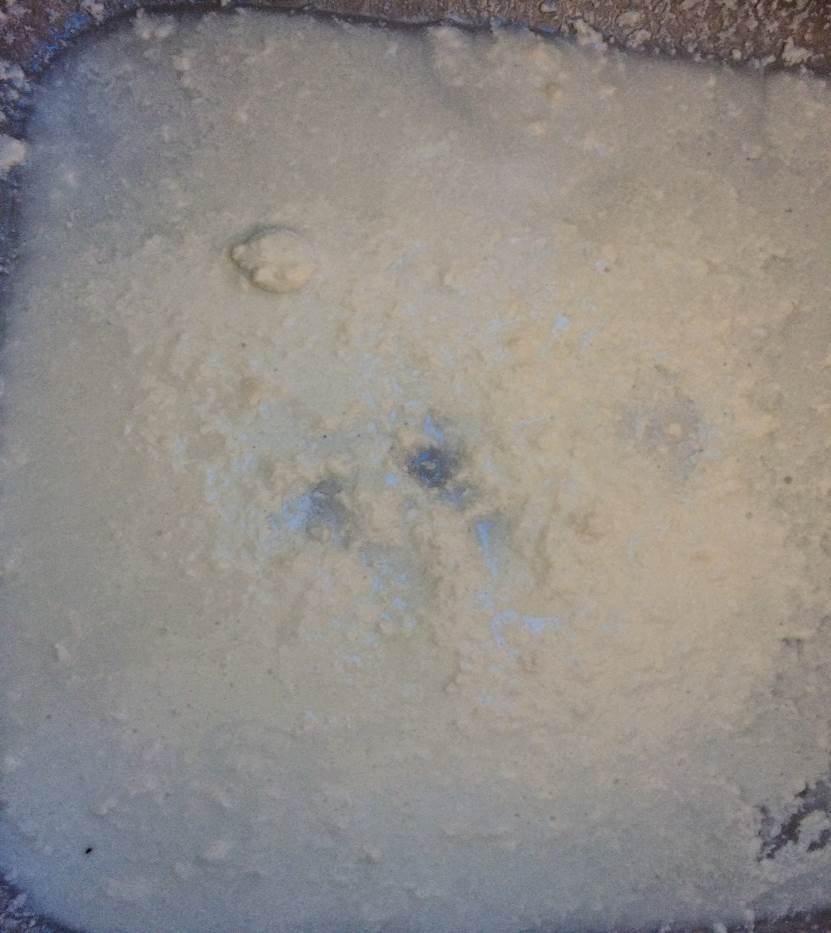 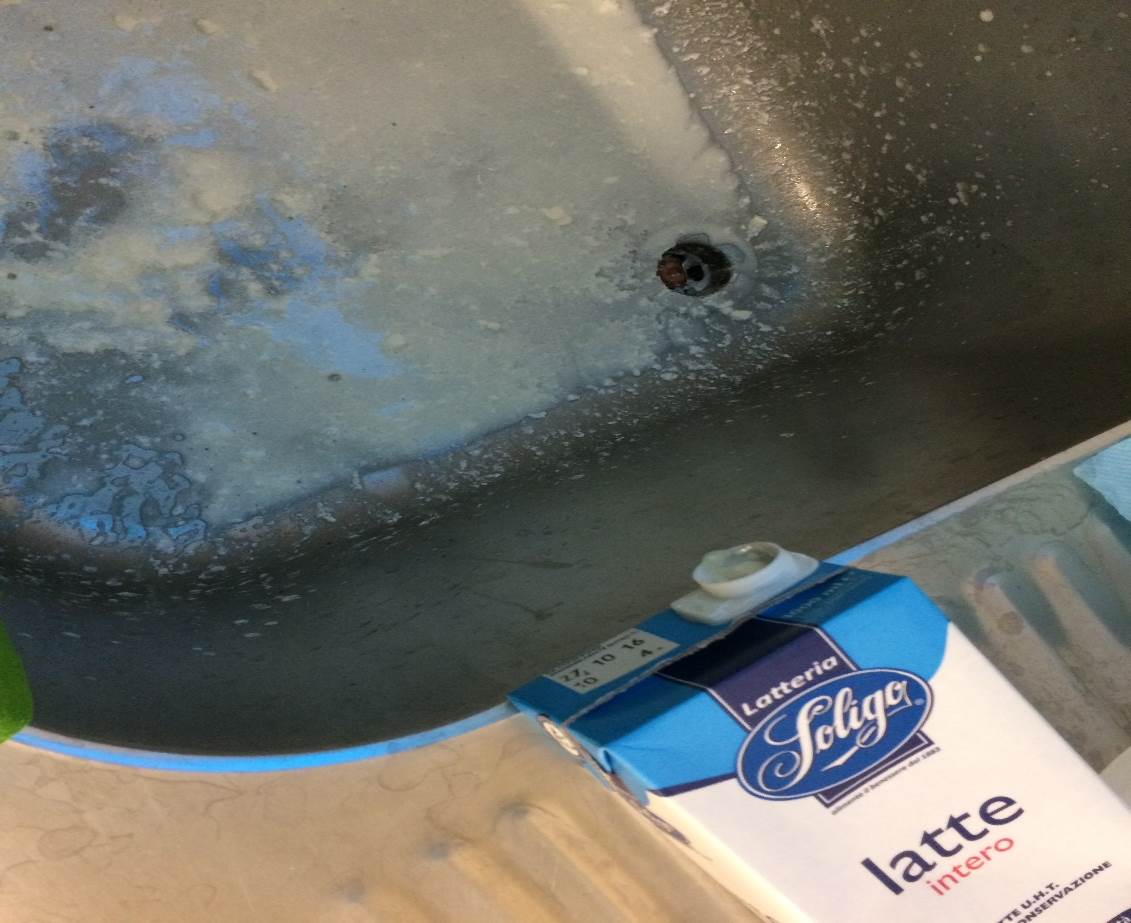 36
Presenza di muffe su panetti di burro
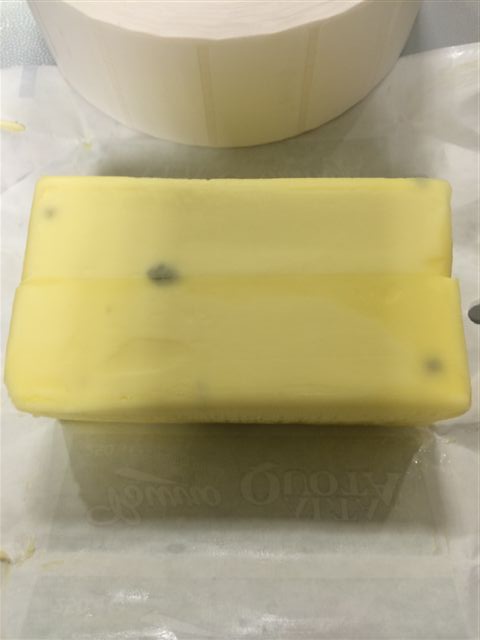 37
Latte UHT coagulato
38
39
Corpo estraneo in mozzarelle
40
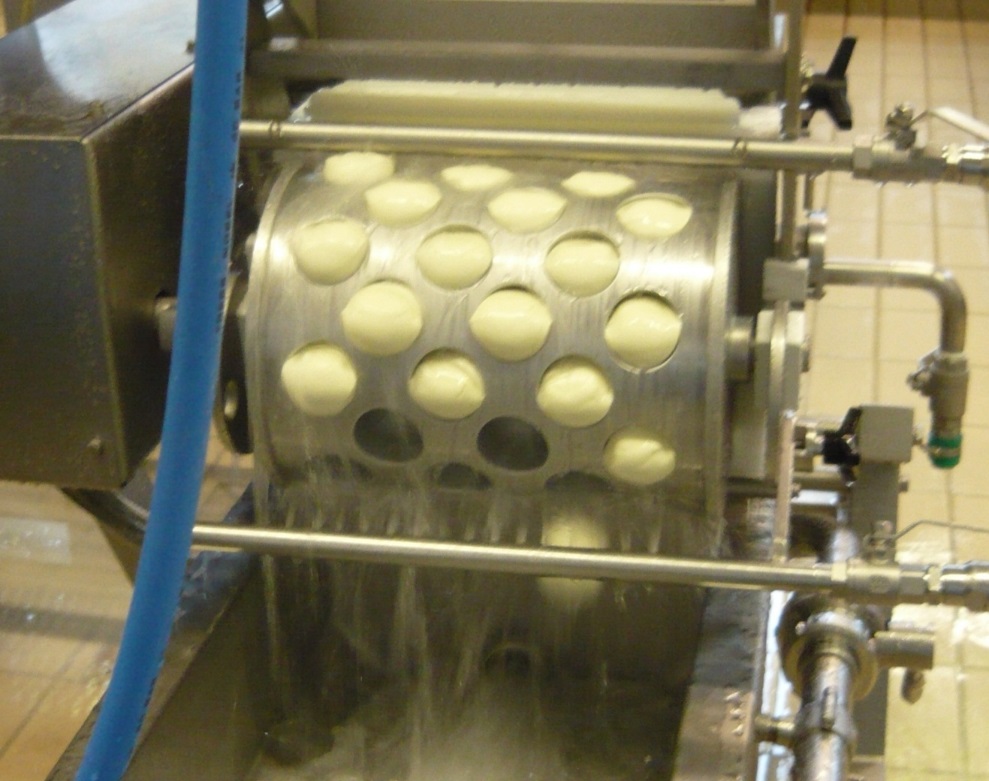 41
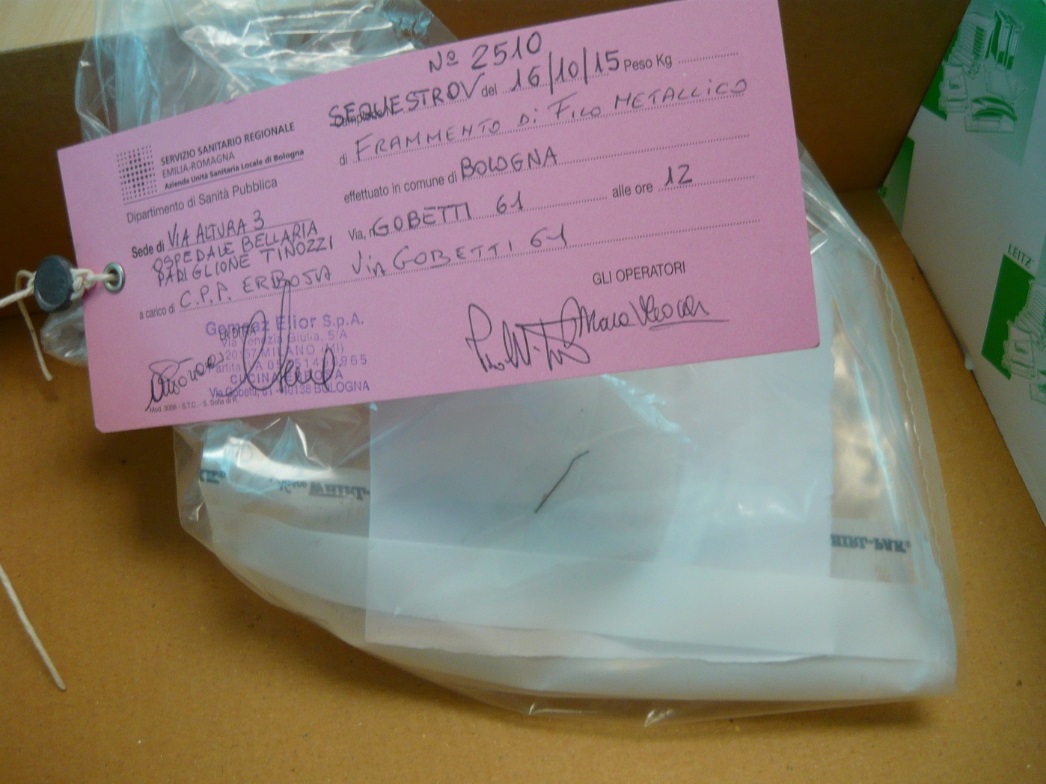 Prodotti non etichettati e non conservati correttamente
42
Art. 54 del Reg. CE/882/04, a seconda dei casi:
43
a) l’imposizione di procedure di igienizzazione o di qualsiasi altra azione ritenuta necessaria per garantire la sicurezza degli alimenti o la conformità alla normativa in materia di alimenti e alle norme sulla salute e sul benessere degli animali; 
b) la restrizione o il divieto dell’immissione sul mercato, dell’importazione o dell’esportazione di alimenti; 
c) il monitoraggio e, se necessario, la decisione del richiamo, del ritiro e/o della distruzione di alimenti; 
d) l’autorizzazione dell’uso di alimenti per fini diversi da quelli originariamente previsti; 
e) la sospensione delle operazioni o la chiusura in toto o in parte dell'azienda interessata per un appropriato periodo di tempo; 
f) la sospensione o il ritiro del riconoscimento dello stabilimento; 
g) il sequestro ufficiale degli alimenti provenienti da paesi terzi che non sono conformi alla normativa in materia di alimenti in vista della loro eventuale distruzione o trattamento; 
h) qualsiasi altra misura ritenuta opportuna dall'autorità competente.
Gestione della non conformità
44
L’OSA deve giocare d’anticipo:
Rilevo la non conformità rispetto al mio piano di autocontrollo;
Identifico quale azione mettere in campo;
Stabilisco dei tempi;
Quando l’ho risolta la chiudo e lascio traccia documentata

   In un mondo ideale sarebbe logico……………..
Più che rimanere sempre sospesi è meglio avere poche certezze
45
GRAZIE
E un grazie alla dr.ssa Mara Beghetto